9) Prostorová data – prax
Eduard Lazorík
1
Georeferencování – prax
Princípem je na současné a na staré mapě vyhledat body označující stejné místo a vytvořit mezi nimi propojení
Doporučuje se vyhledávat okrajové body
Je možné, že stará mapa se v procesu deformuje!
Množství webových aplikací např. https://www.georeferencer.com 
Desktopové GIS programy 
Výsledkem webový odkaz nebo soubor GeoPDF nebo Geo TIFF
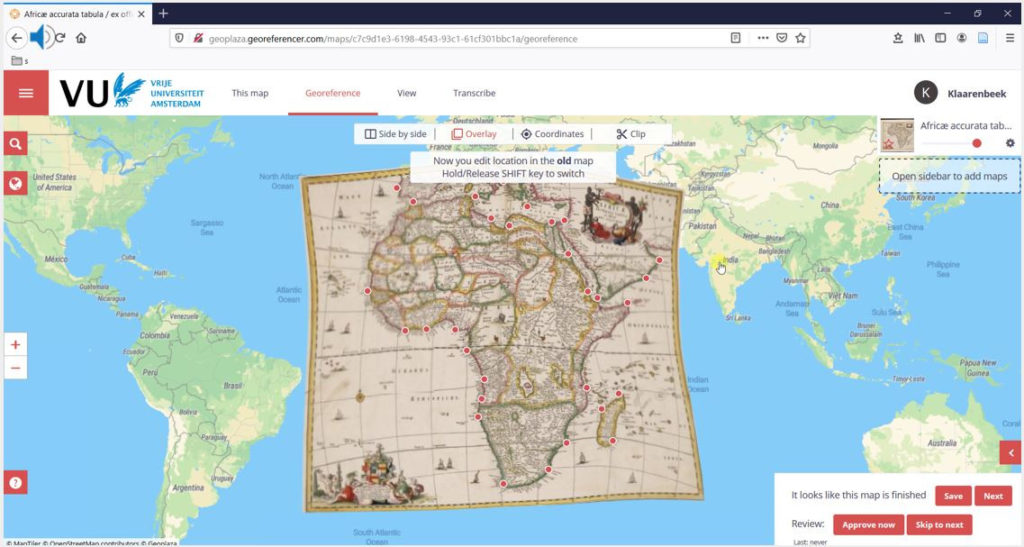 2
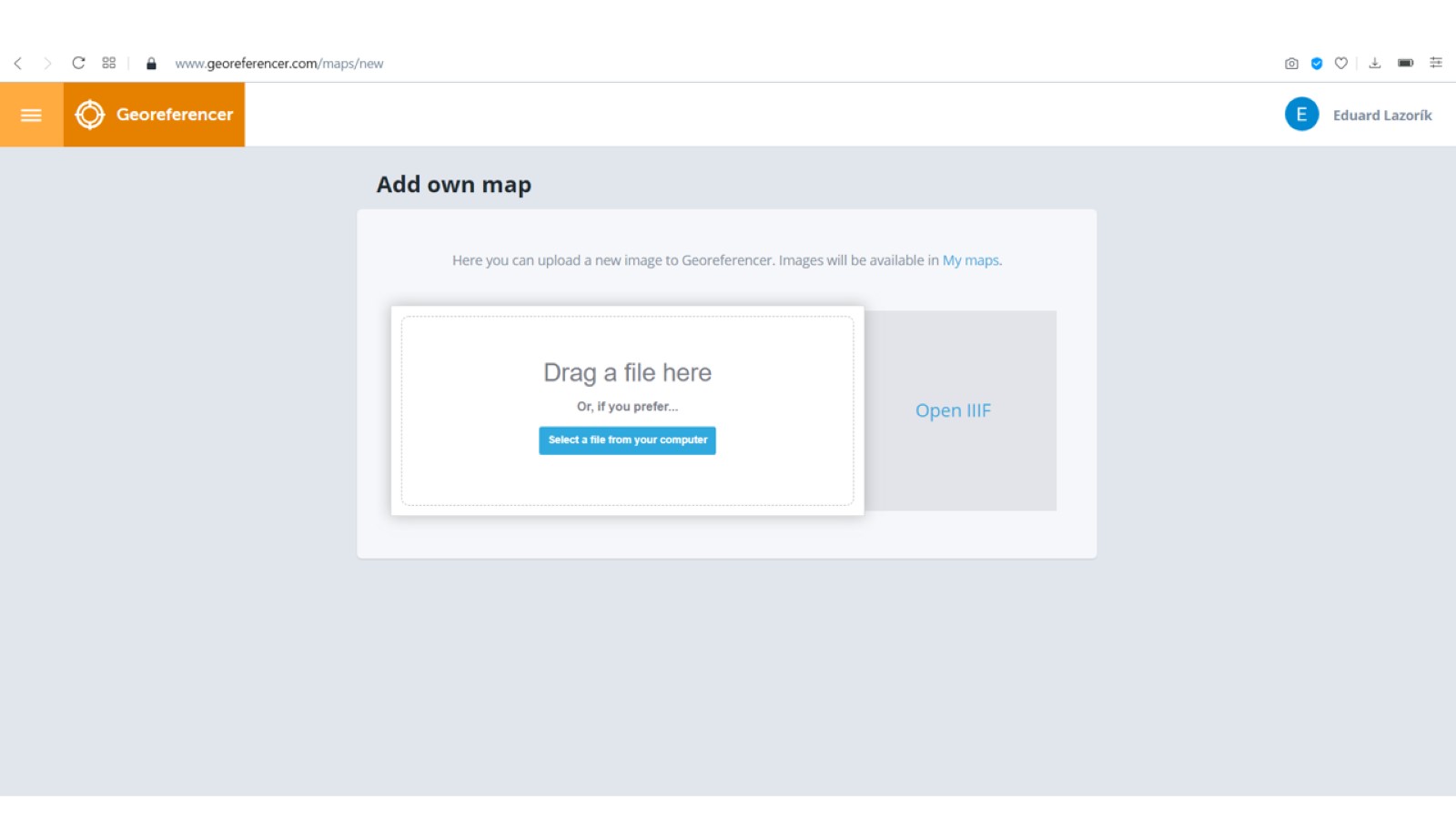 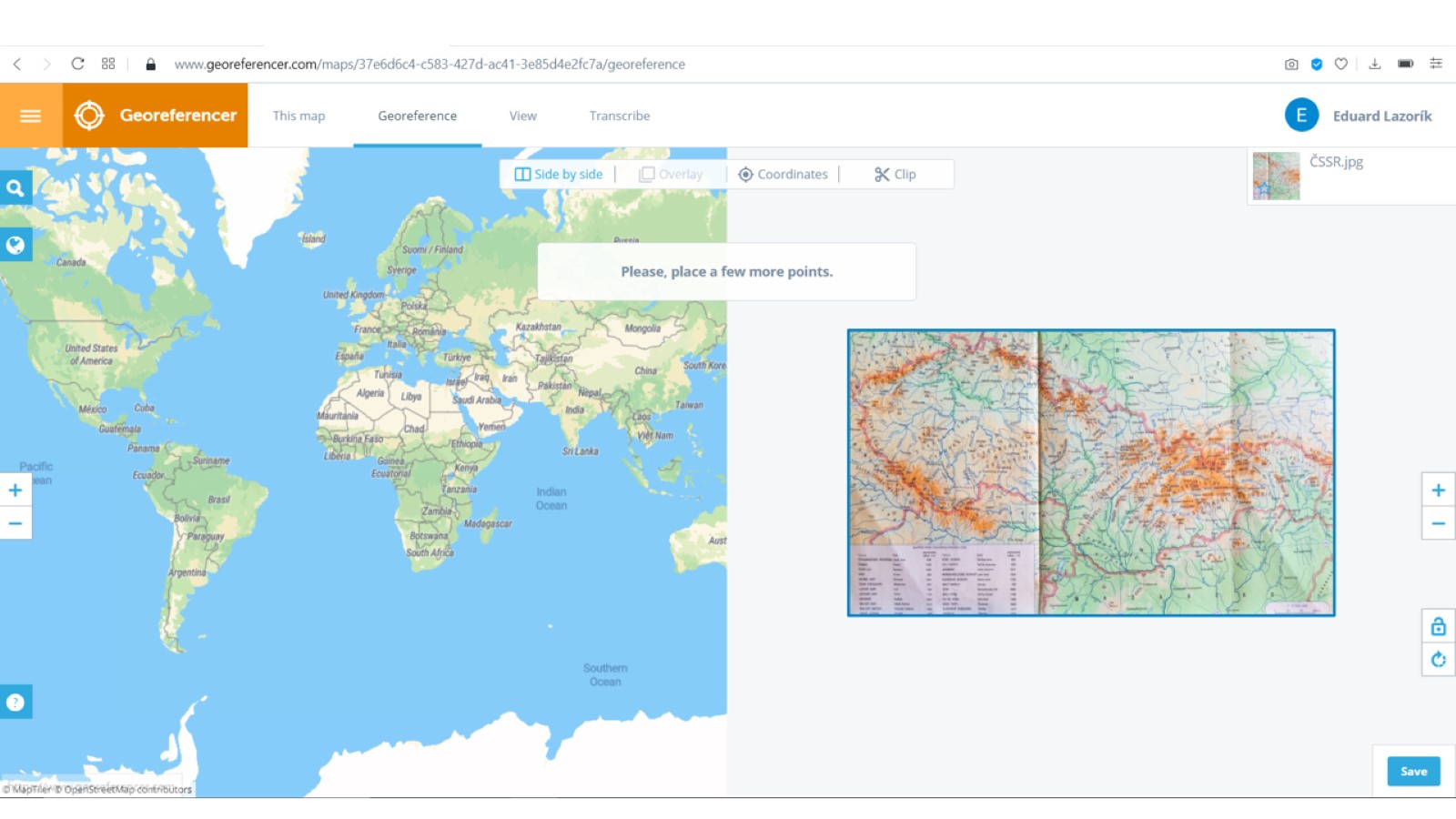 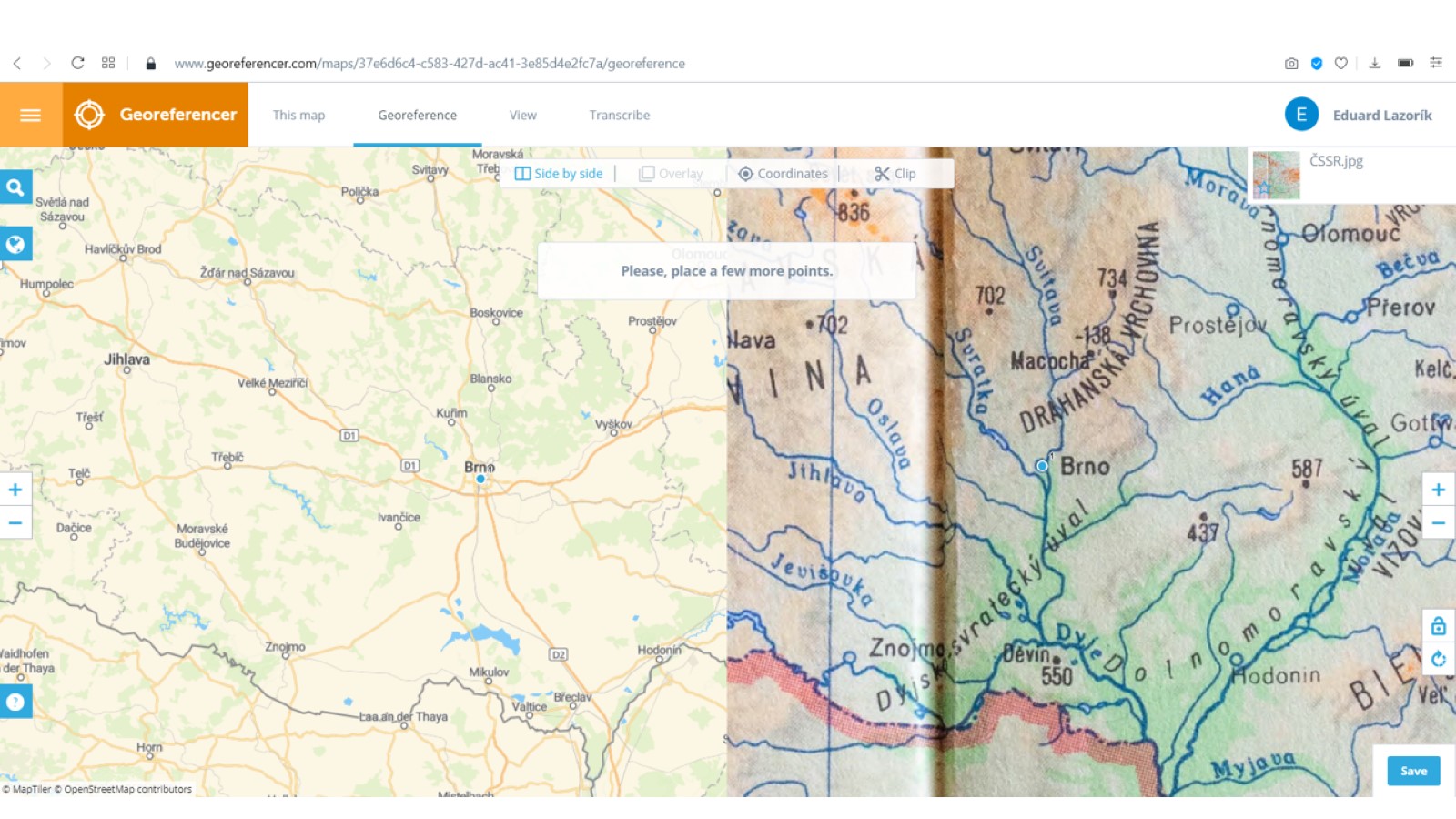 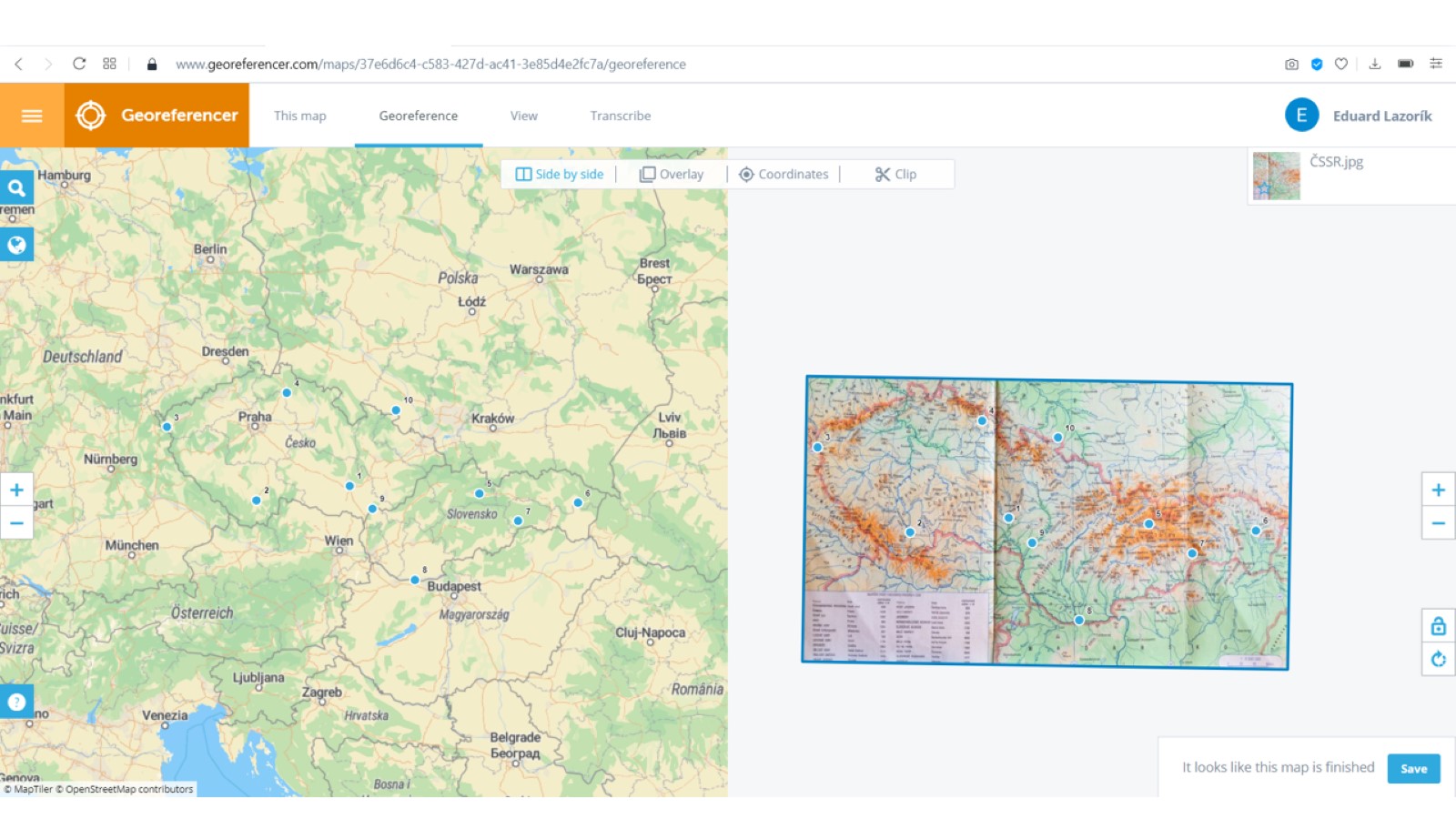 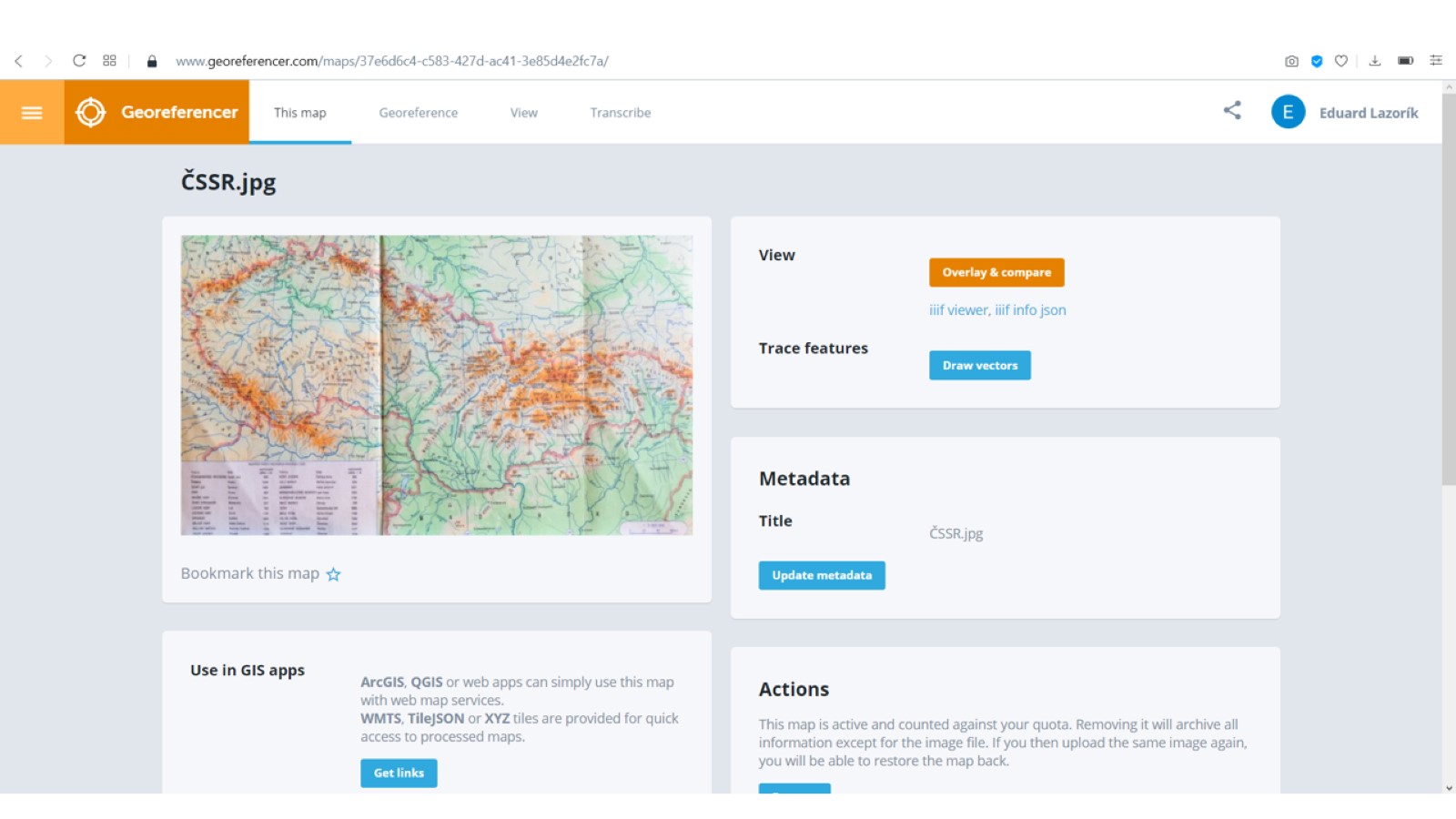 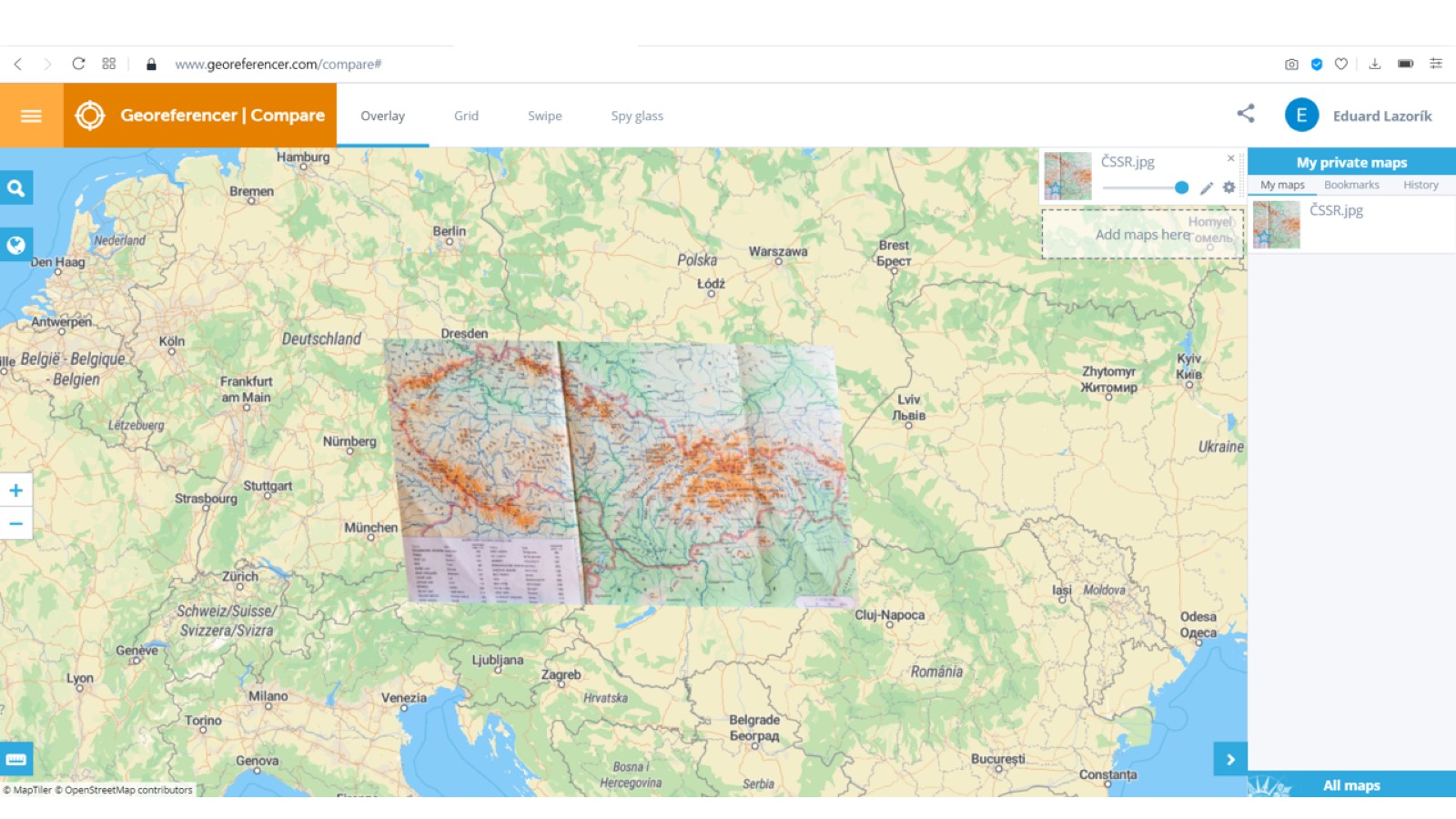 QGIS – vložení podkladové mapy
stažení podkladové mapy z portálu https://mapy.mzk.cz 
 zobrazit přes staremapy.cz, nutné přihlásení, link pro XYZ tiles nebo GeoTIFF soubor
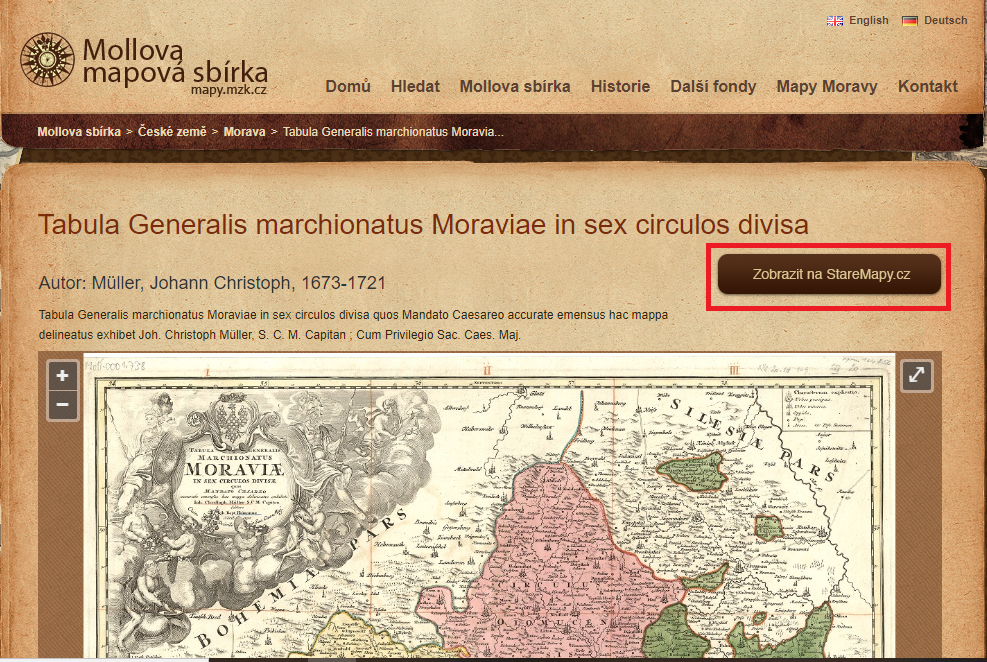 9
10
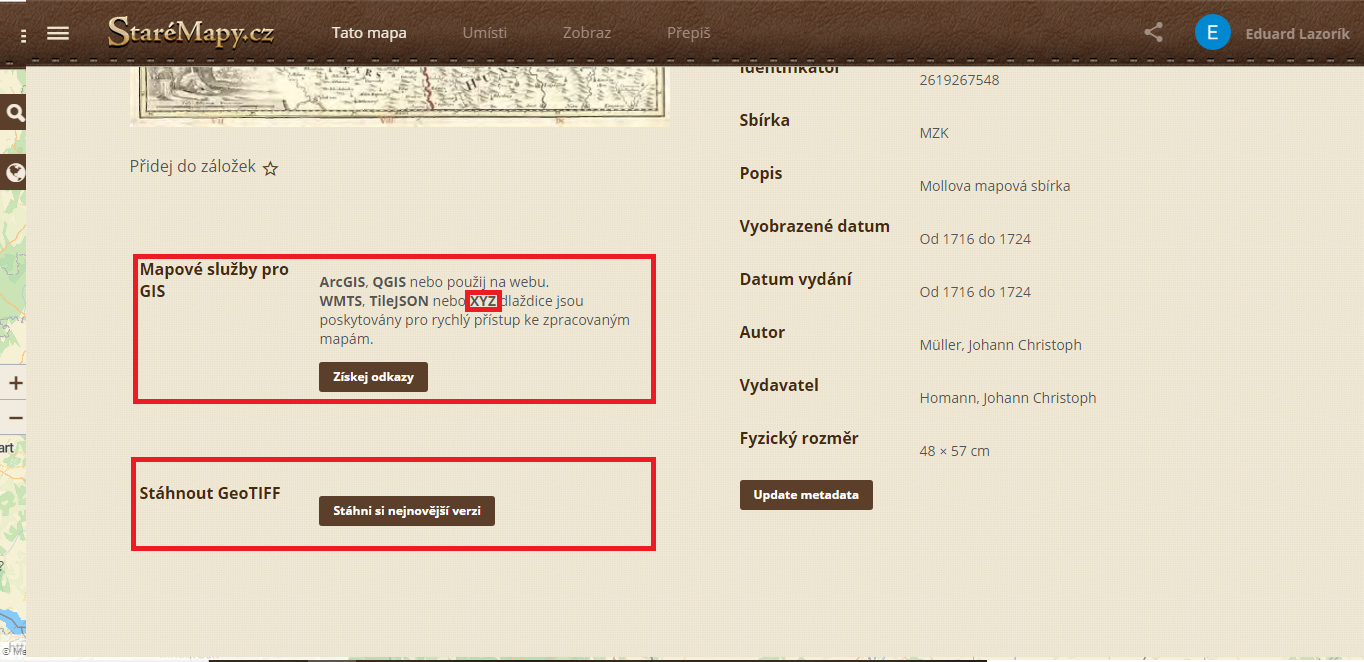 11
12
Zápatí prezentace
QGIS – import dat
Stažení/uložení tabulky v .csv formátu
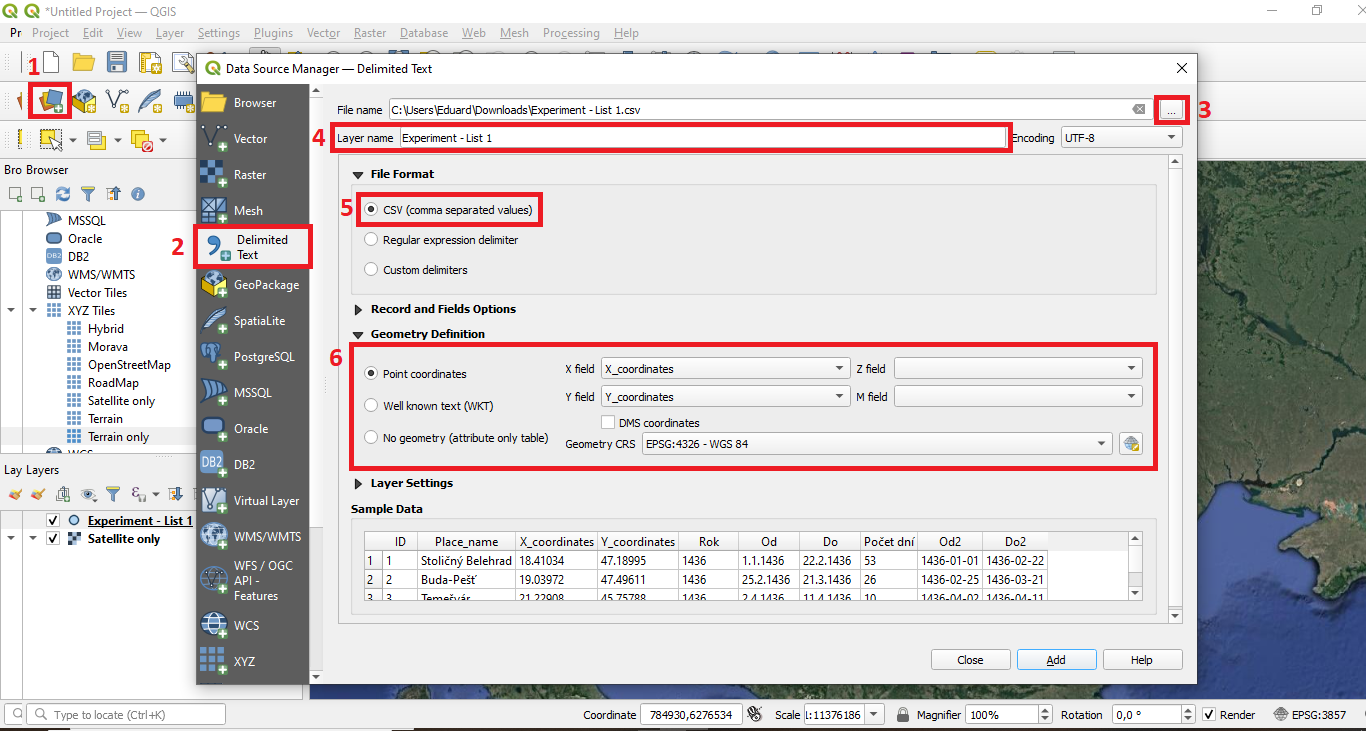 13
QGIS – časová data
Tutoriál: https://www.qgistutorials.com/en/docs/3/animating_time_series.html
Data je nutné mít ve formě RRRR-MM-DD
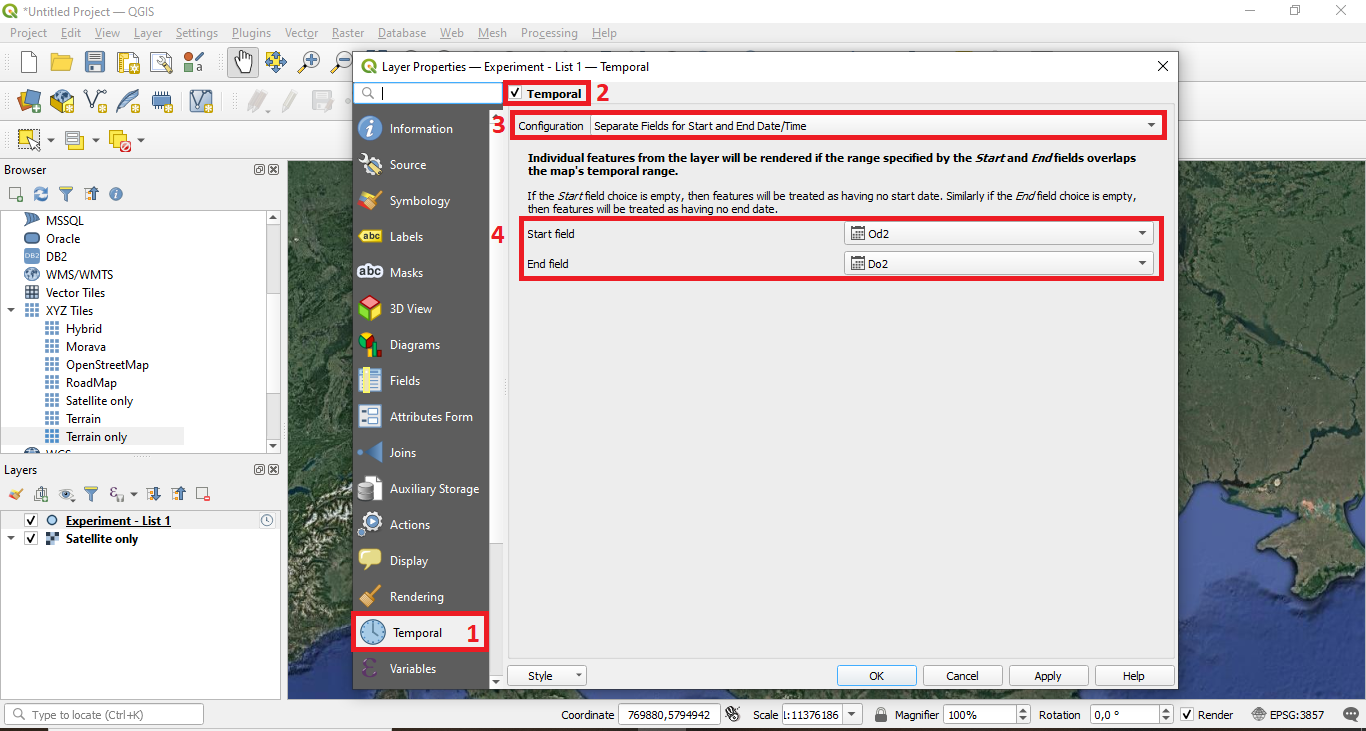 14
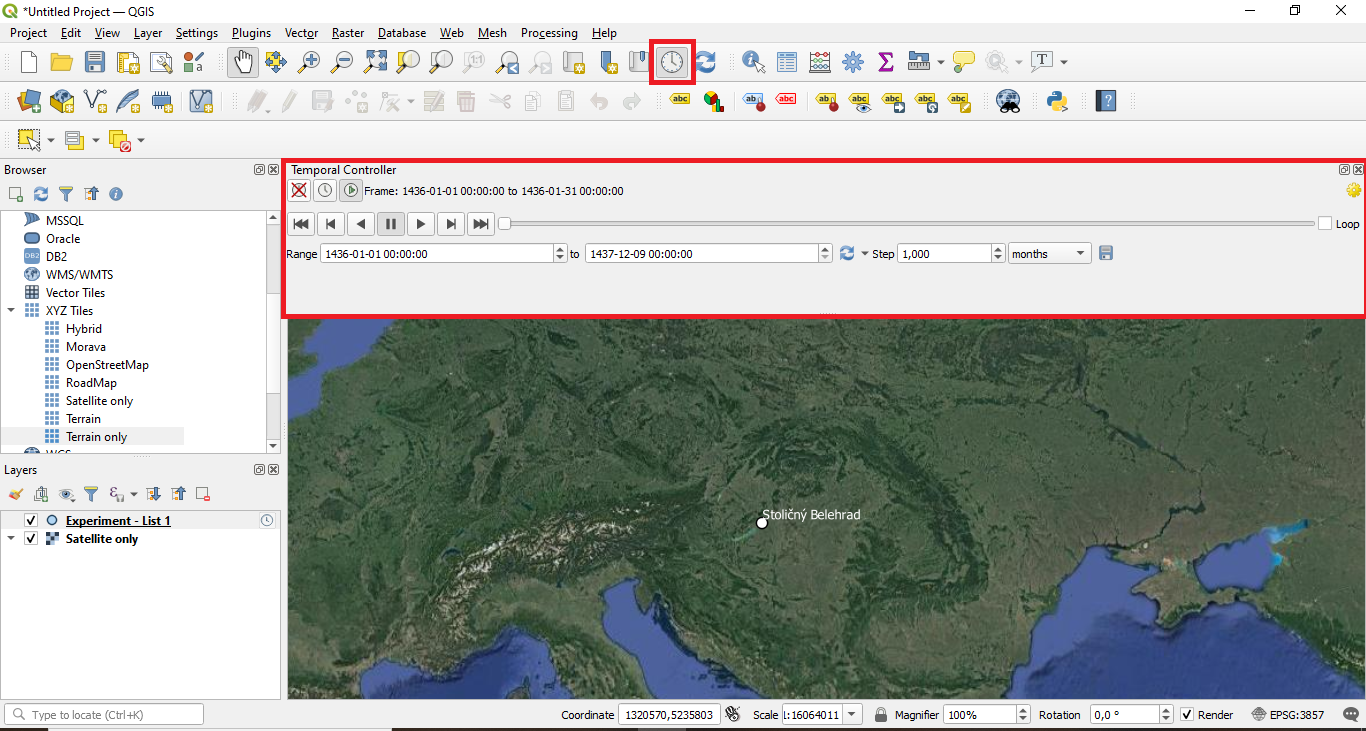 15
Zápatí prezentace
QGIS – export mapy
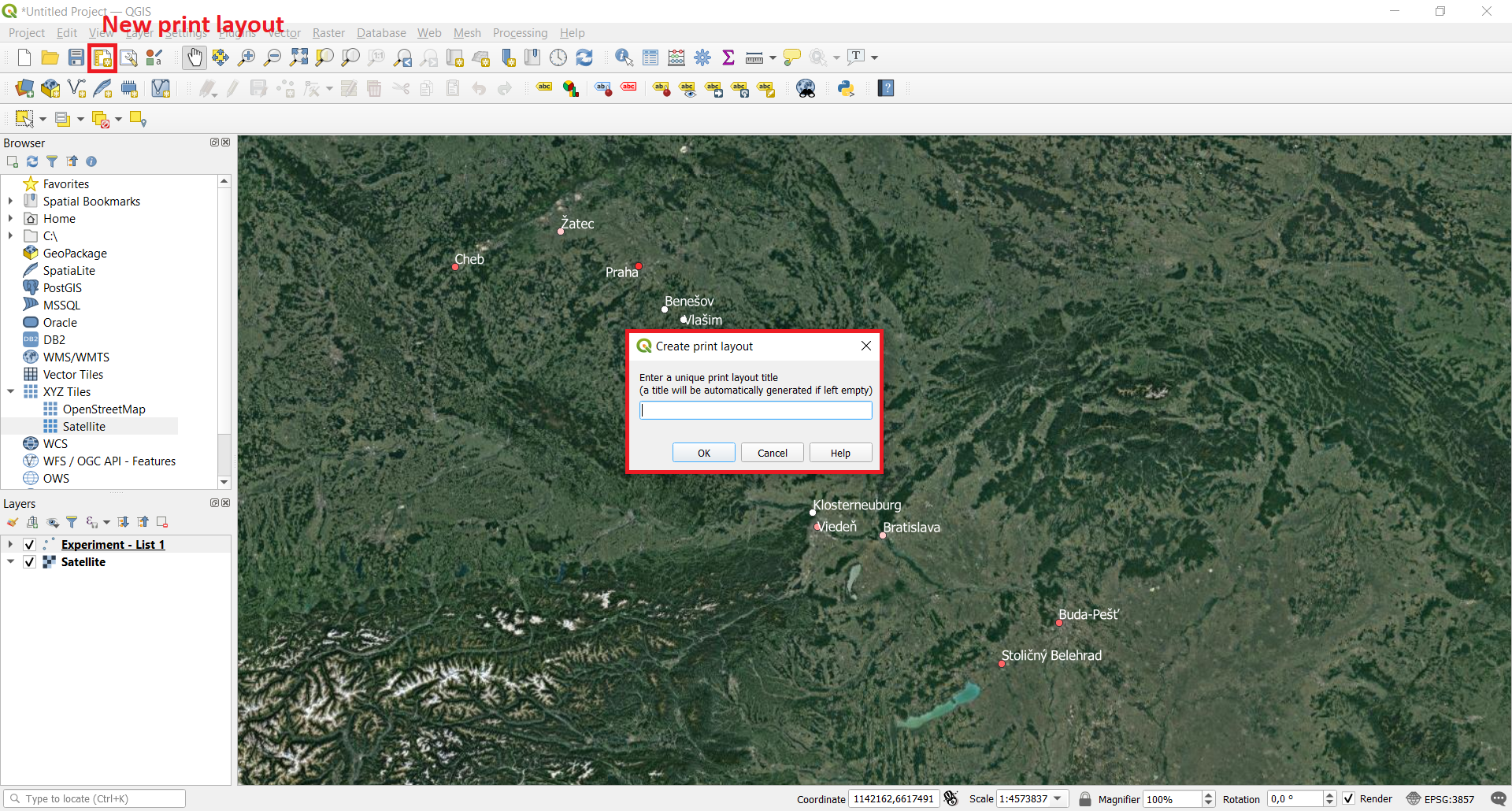 17
Zápatí prezentace